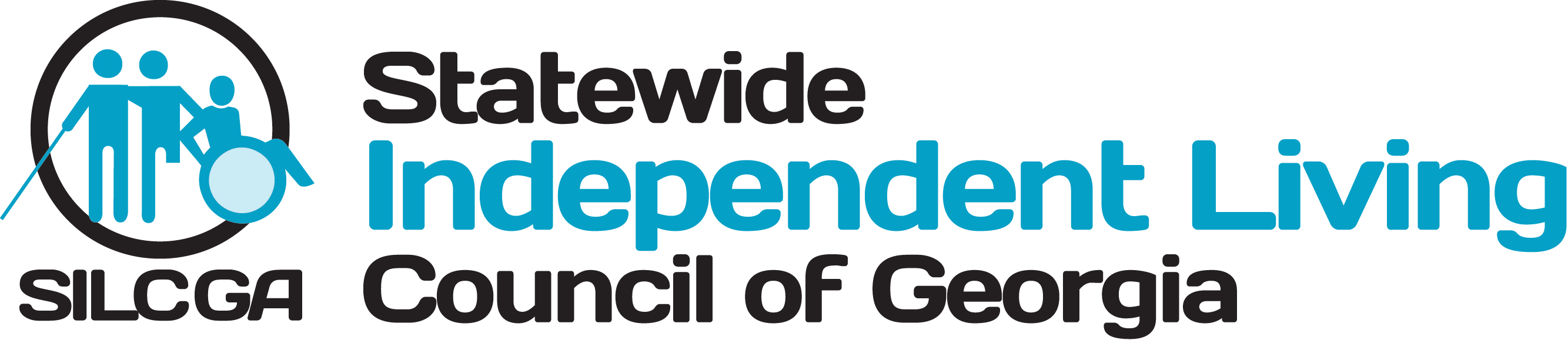 APRIL 2020 -  BOARD MEETING
TODAY’S AGENDA
Call to Order – Shelia Kitchens
Review and Approval of Agenda
Review and Approval of Minutes
Budget Review – Becky Ramage-Tuttle
Covid-19 Update – Shelly Simmons
Board Membership Update – Shelly Simmons
Legislative Update – Shelly Simmons
SPIL Review – Shelly Simmons
GVRA Update – Harriett Young
Brag & Steal Reports
Next Meeting – Shelly Simmons
Adjournment
REVIEW AND APPROVE
Current Agenda
    Previous Minutes
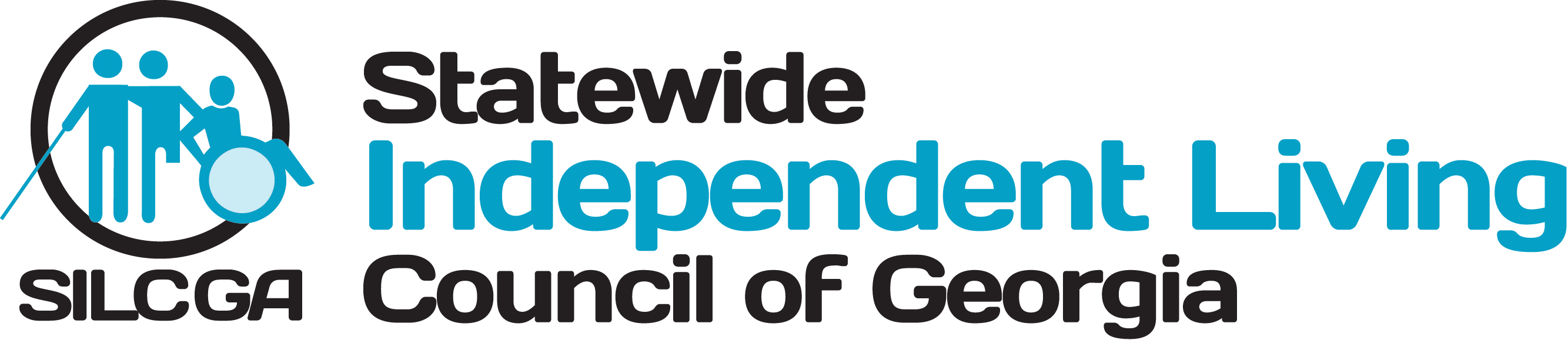 BUDGET REVIEW – Rebecca Ramage-Tuttle
[Speaker Notes: SILCGA Budget Overview as of July 1, 2019  Line Item  Budget   Spent   Balance  Percentage of Budget Spent Personnel  $  127,000.00  $        86,694.19  $    40,305.81 68% Regular Operating  $    30,000.00  $        27,342.87  $       2,657.13 91% Travel  $    50,000.00  $        40,268.44  $       9,252.47 81% Facility Costs  $    30,000.00  $        26,185.45  $       3,814.55 87% Per Diem/Contracts  $    20,000.00  $           8,674.01  $    11,325.99 43% Telecom  $    10,000.00  $           7,410.89  $       2,589.11 74% Home Modifications  $  200,000.00  $      201,088.91  $     (1,088.91) 101%              $ 467,000.00  $     397,664.76  $    69,945.06 85%                                    I&E Funds Balance   $    69,945.06]
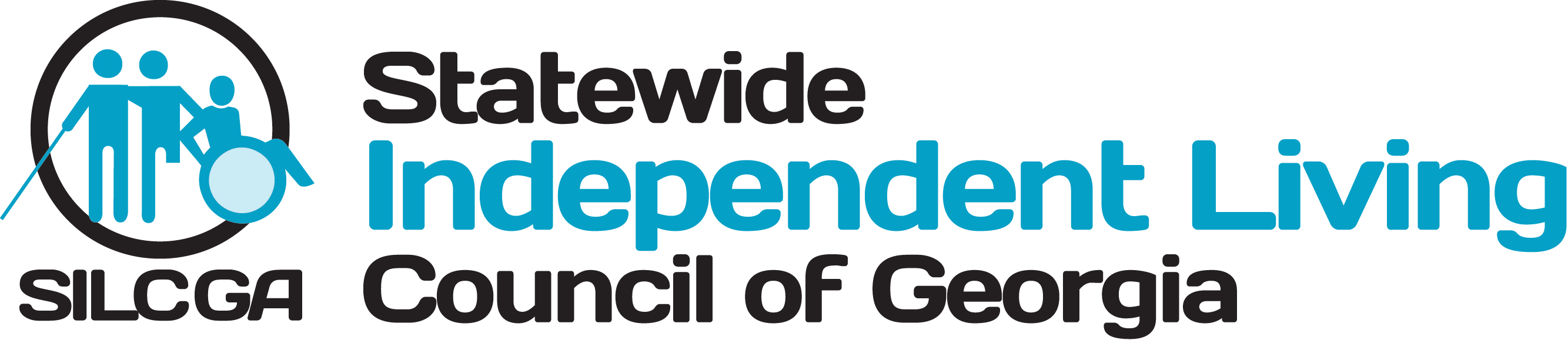 COVID-19 UPDATE – Shelly Simmons
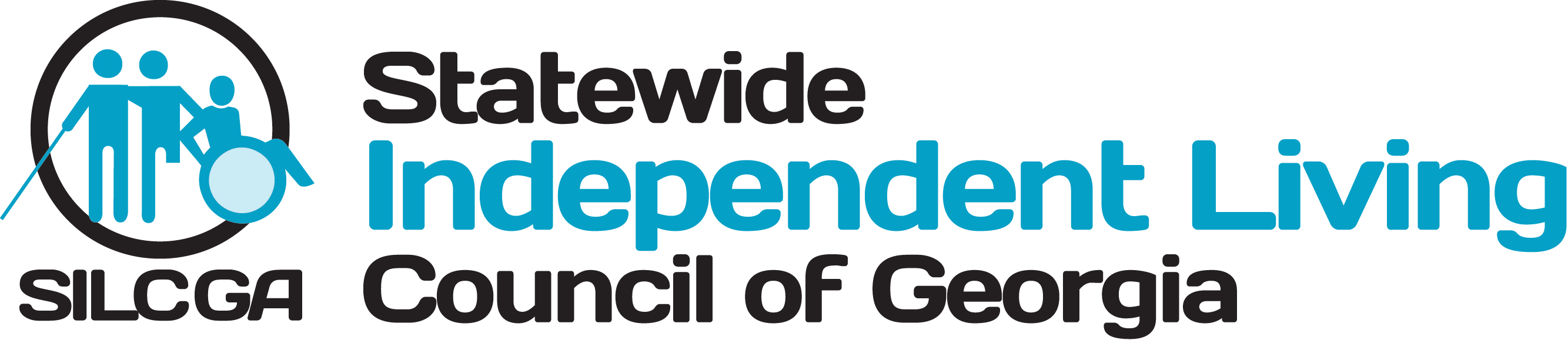 BOARD MEMBERSHIP UPDATE – Shelly Simmons
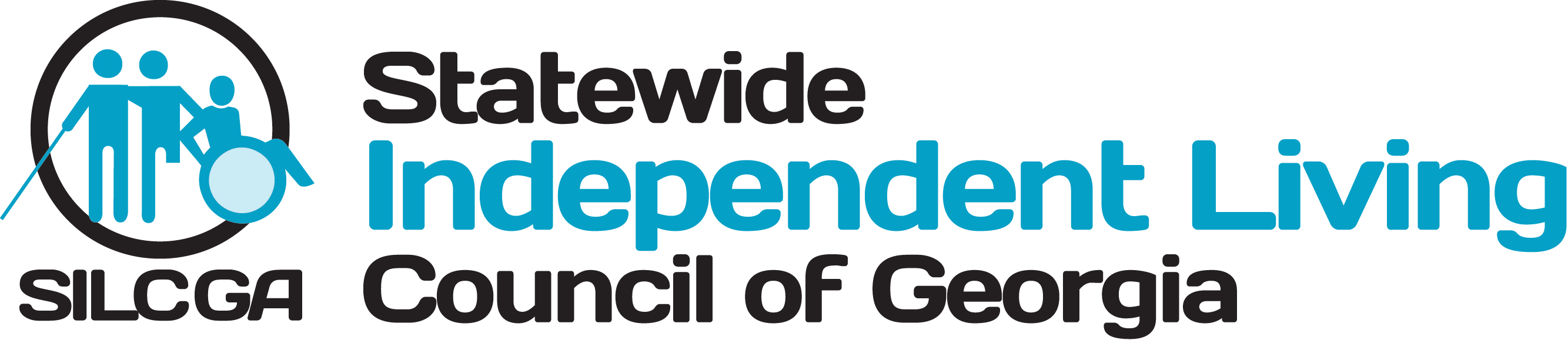 LEGISLATIVE UPDATE – Shelly Simmons
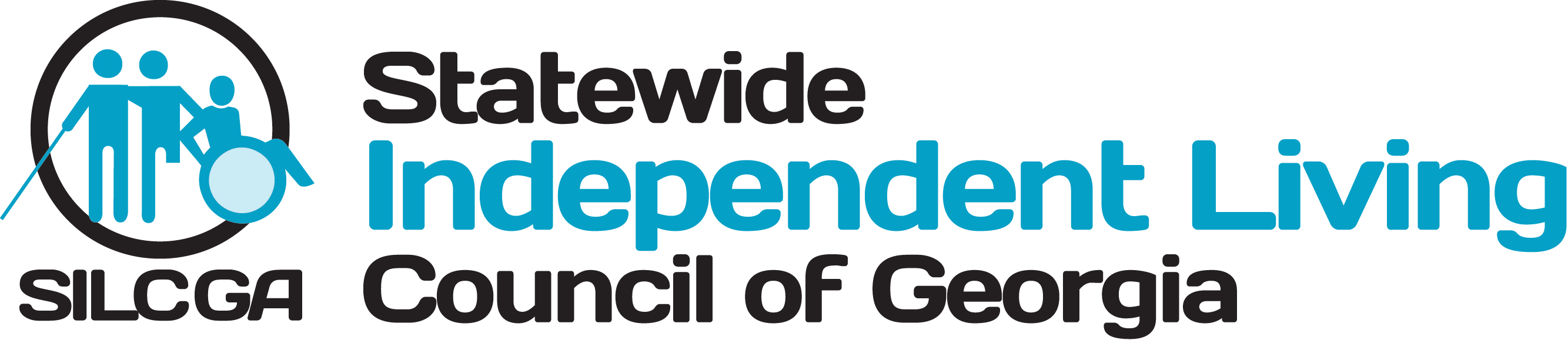 SPIL REVIEW – Shelly Simmons
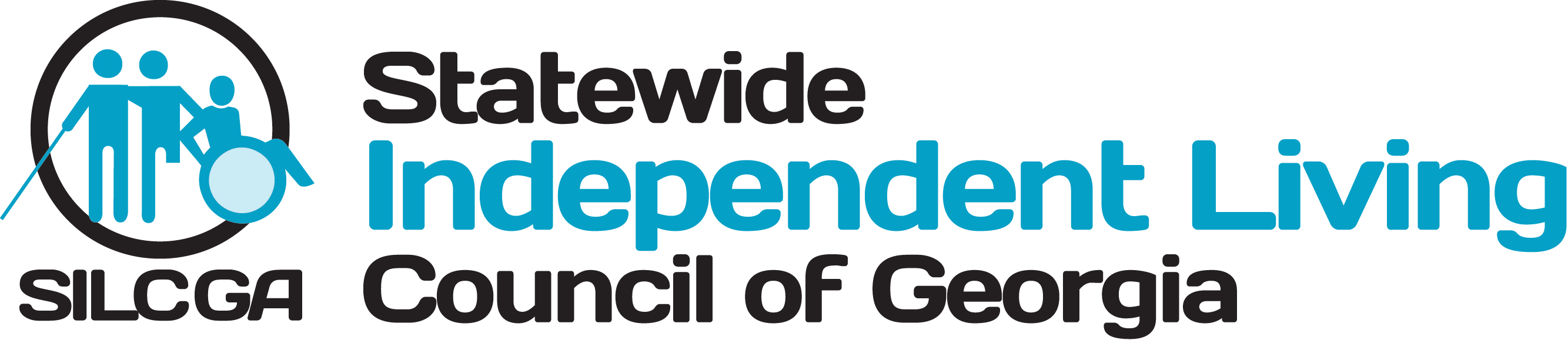 GVRA UPDATE – Harriett Young, DSE Liason
BRAG n STEAL
Board Members
Centers for IL
Guests
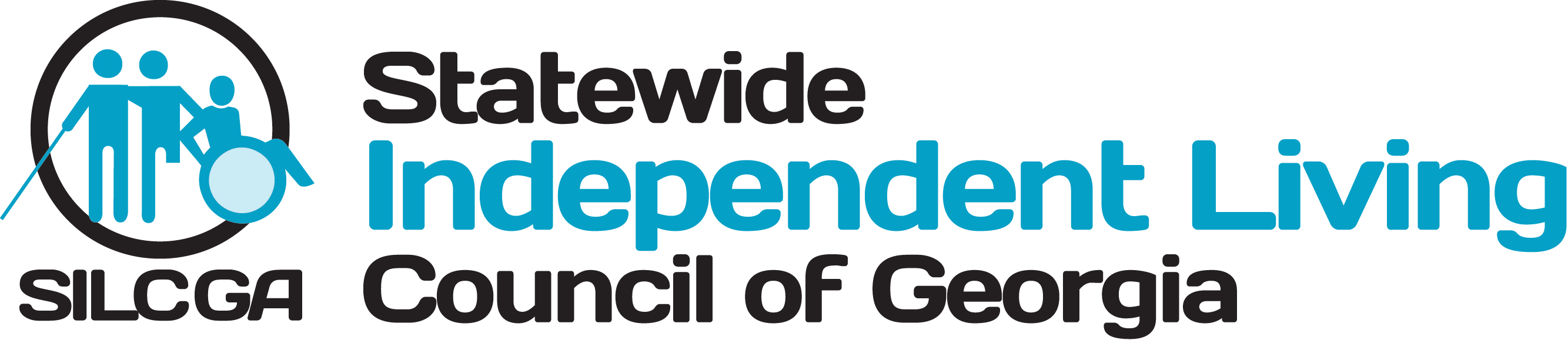 NEXT MEETING – Shelly Simmons
THANK YOU for your continued hard work!